Spatial Sciences Institute
Resume Workshop
October 14, 2020
AGENDA

What makes a good resume?

Building blocks

Style tips and tricks

Additional resources

Question & Answer
Resume Workshop|  2
SECTION TITLE  |  2
What makes a good resume?

A resume provides details on your educational and professional history and competencies

Your opportunity to inform the employer why you are a good fit for the position
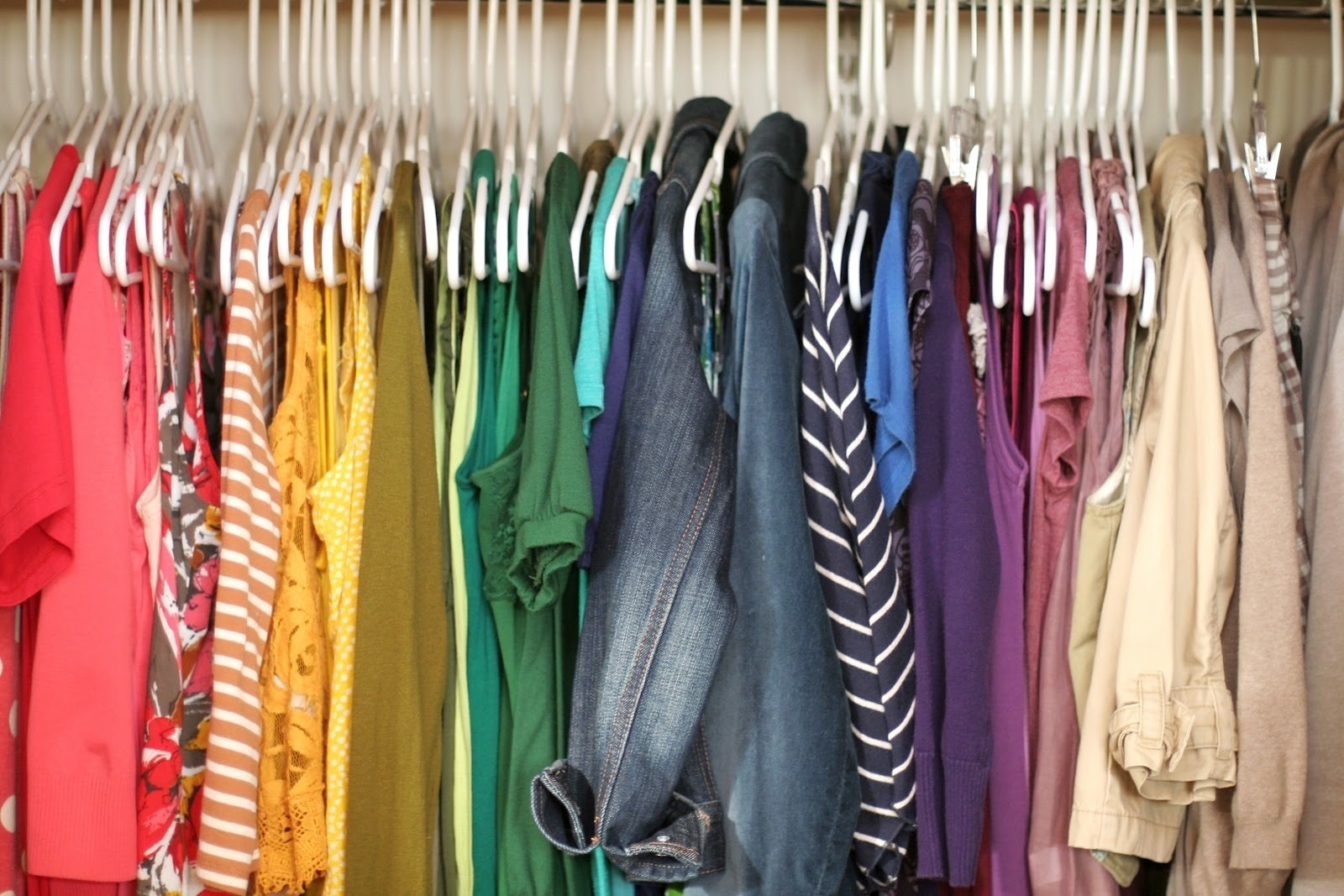 Resume Workshop |  3
SECTION TITLE  |  2
[Speaker Notes: Resume connects the dots between things you have done or are doing to details in job description or what you know of the position. Just like you customize your outfit based on where you are going, you customize the resume based on the position and the requirements of that role. It is NOT a place to list entire work history or your hobbies or high school achievements UNLESS those things are relevant to the position]
What makes a good resume?

Matches keywords in the job description

Clearly informs the viewer how your experiences match their needs
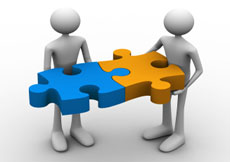 Resume Workshop |  4
SECTION TITLE  |  2
[Speaker Notes: Resume screening software filters resumes for keywords. It’s all about showing the employer why you are good for THIS job in THIS organization.]
Building Blocks

Includes your name and contact information
Does not require a photo

Three components
Education (Post-secondary education only)
Work/research experience
Relevant skills and additional information

Layout
White or off-white paper
(Usually) 1 page and 12 pt. font
Utilize white space effectively
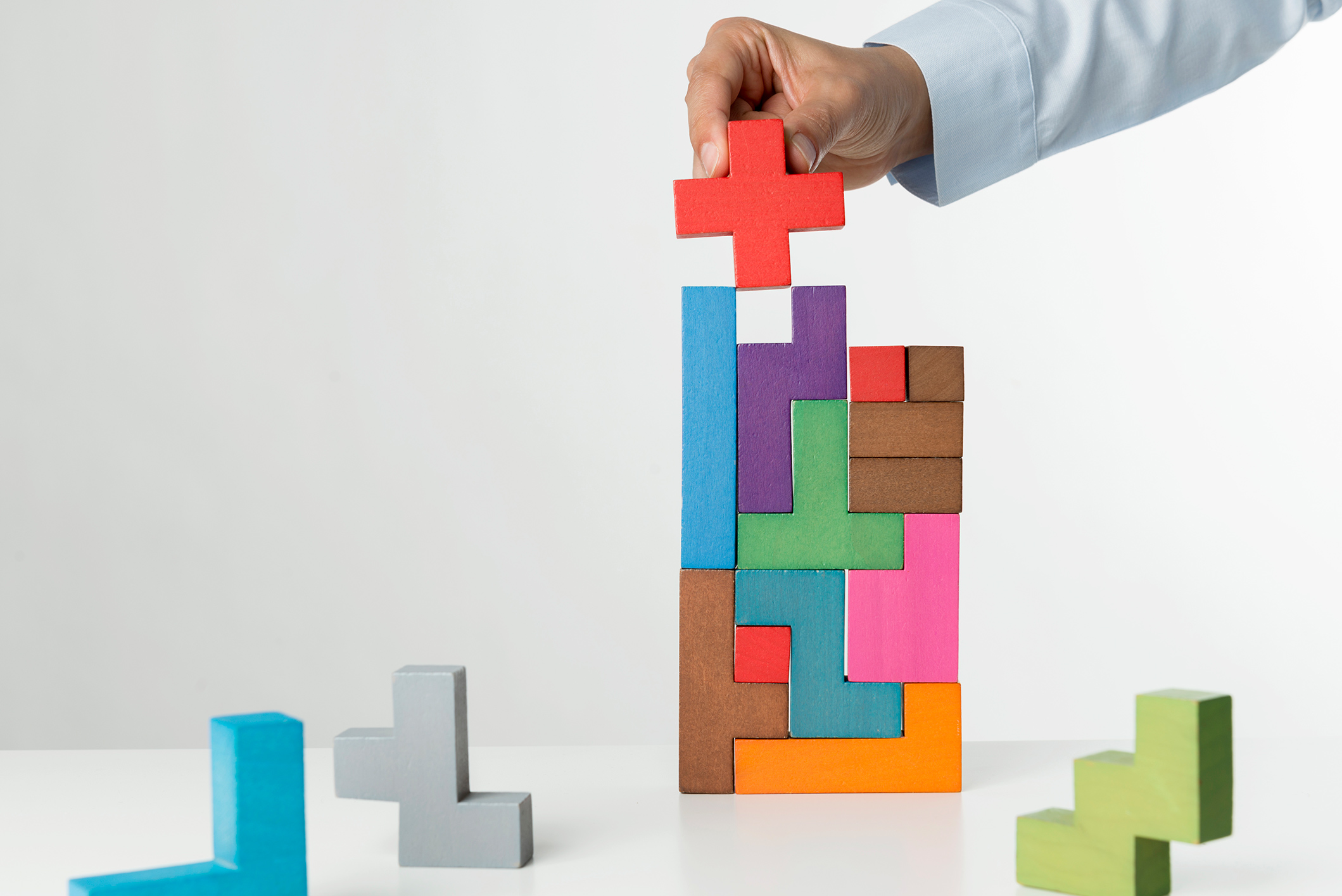 Resume Workshop |  5
SECTION TITLE  |  2
[Speaker Notes: American resumes do not require a photo and in fact should NOT include one unless otherwise requested by employer. Make sure the aesthetics of the document are correct – white or off white paper only, not too long and use legible font size. Don’t try to cram lots of information into small amount of space but be mindful of leaving lots of blank spaces]
Building Blocks

Education
Start with most recent education first
Spell out names of schools and degrees
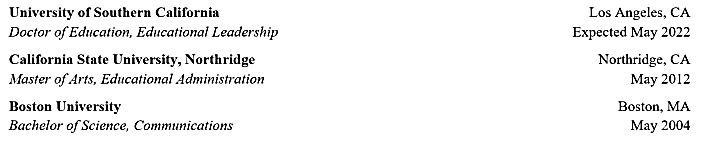 Resume Workshop |  6
SECTION TITLE  |  2
[Speaker Notes: List education reverse chronological order – start with most recent first. Don’t use abbreviations and spell out all names of degrees and schools. Note, it is not a BachelorS of Science or MasterS of Art, it’s Bachelor of Science, Master of Art. You usually do not need to include GPA (unless it’s very high) and can either list honors here or under an “additional information” section later on in the resume.]
Building Blocks

Work/research experience
Start with most recent first
Use a heading for each position that includes name and location of organization/research group, your title, and dates that you were employed

Information about your positions should NOT be a list of tasks but should communicate your accomplishments
Be specific and use amounts whenever possible
Resume Workshop |  7
SECTION TITLE  |  2
[Speaker Notes: List work or research experience with the most recent at the top. If you don’t have any work experience, you can list research done in your classes. Think of the big projects you’ve done or going to do and frame those as research experiences]
Building Blocks
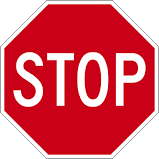 Activity-based statement: “served as GIS intern”
Task-based statement: “built a database”



Skills-based Impact Statements
“Created a web mapping application through ArcGIS that improved emergency response time by 10%”


						-Susan Kamei, 2017
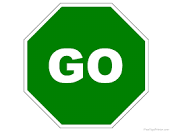 Resume Workshop |  8
SECTION TITLE  |  2
[Speaker Notes: The way you phrase each point related to your positions should be intentional and designed to make the most impact]
Building Blocks

TASK you did =
	Created a web mapping app

SKILL you used to complete the task = 
	through ArcGIS

IMPACT of your work =
	improved emergency response time by 10%

 										-Susan Kamei, 2017
Resume Workshop |  9
SECTION TITLE  |  2
Building Blocks

Example 1

Spatial Sciences Institute                                              Los Angeles, CA
Student Worker                                                        May 2019 – Current

Maintain student records
Help with events
Perform tasks as they are assigned
Resume Workshop |  10
SECTION TITLE  |  2
[Speaker Notes: Basic examples that list job duties and don’t tell us impact. The employer will see many resumes that have this information included.]
Building Blocks

Example 2

Spatial Sciences Institute                                              Los Angeles, CA
Student Worker                                                        May 2019 – Current

Utilize student database to track internship and employment opportunities for 500+ students and alumni, leading to 20% increase in student internship placement
Co-lead the organization and execution of annual development reception for 150 guests at off-site location
Identify and implement strategies for increased efficiency in day-to-day projects and routines
Resume Workshop |  11
SECTION TITLE  |  2
[Speaker Notes: Specific information gives us a sense of the scale you’re working with as well as impact your efforts have on operations. DON’T LIE OR OVEREXAGGERATE but be conscious of the kinds of verbs you use and construction of the bullet points. You can offer additional details during the interview if needed.]
Building Blocks

Additional information and relevant skills
Usually at the bottom of the resume
Includes professional and academic awards, honors, publications, licenses, organizational membership, conference presentations, software and hardware fluencies, foreign language skills, etc.
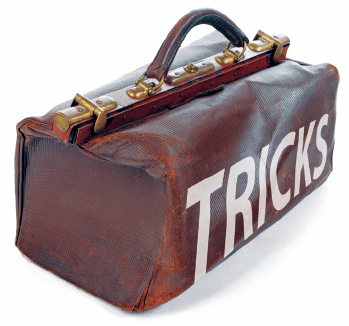 Resume Workshop |  12
SECTION TITLE  |  2
[Speaker Notes: The additional information and relevant skills section is like your bag of tricks. It’s all the OTHER stuff that is relevant to the position that wasn’t not spelled out in the work/research history section of the resume. It should include skills and experiences you’ve acquired both in the class and through extracurricular activities but should NOT be a laundry list of everything you’ve ever done. It should also not include skills that are inherently expected in college-educated students (fluent in English, expert in Microsoft Word, etc.)]
Building Blocks

Be conscious about the layout of your resume
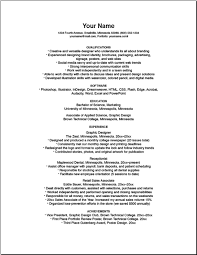 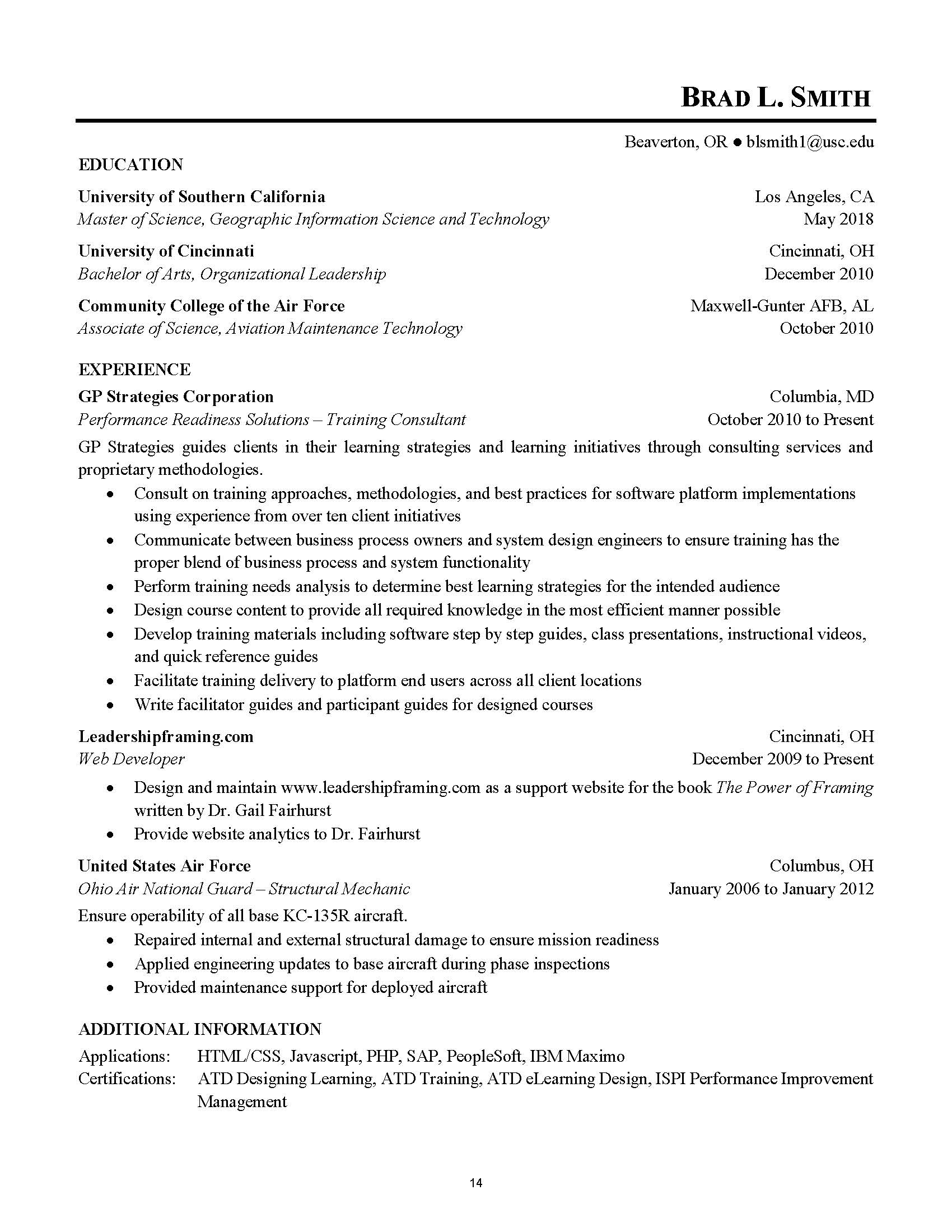 Resume Workshop |  13
SECTION TITLE  |  2
[Speaker Notes: Use legible font, pay attention to indentation and both sides f margins, be consistent in layout, don’t try to cram too much onto the sheet]
Style tips and tricks

Consistency is key!
Don’t change the voice of the resume
“I was responsible for…”
“Responsible for…”
Use the same structure for each entry
If you list name of employer then position title, don’t reverse it on the next entry

Grammar and spelling count!
No typos
Em dashes and hyphens are NOT interchangeable
Resume Workshop |  14
SECTION TITLE  |  2
Style tips and tricks

Use the “additional information” section wisely!
Include concepts, materials, skills you are learning in class now
Be sure to list all software platforms and programming languages
Use discretion in listing awards, honors, and accomplishments

Use facts, not opinions and be concise
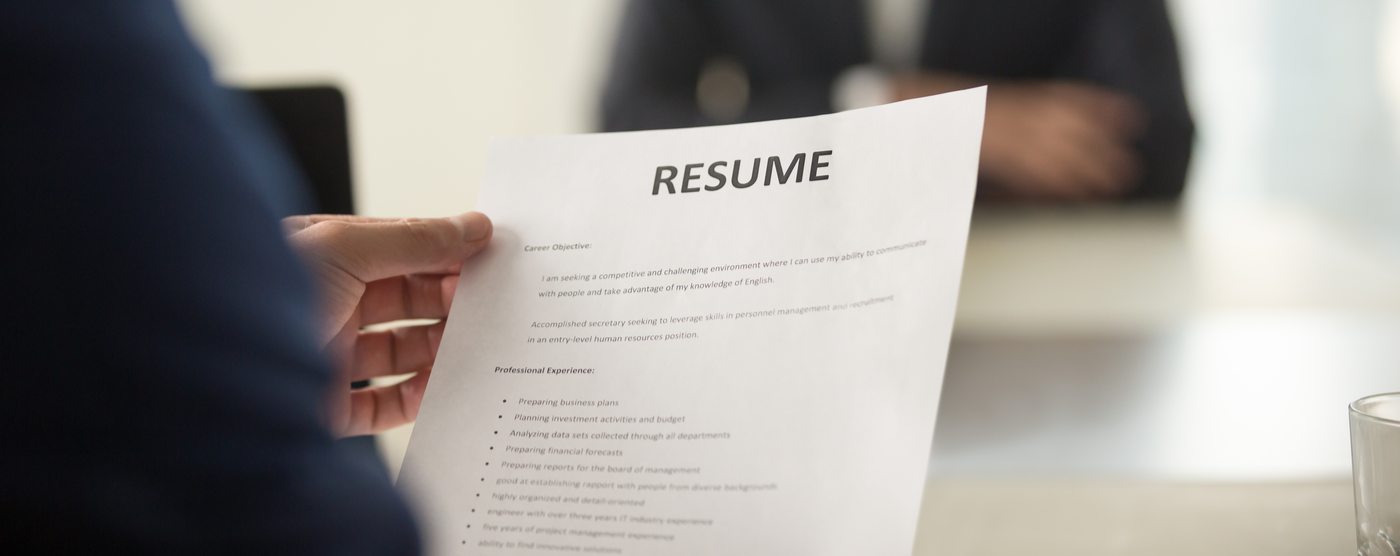 Resume Workshop |  15
SECTION TITLE  |  2
[Speaker Notes: It is important to highlight your accomplishments, honors, and awards in this section but use discretion. A second place finish in the high school talent show, while impressive, is not necessarily what a future employer is looking for. Don’t editorialize – “Standout student on a project” or “Contributed the best work”]
Additional Resources

USC Career Center
Resume workshops
Blog posts: https://careers.usc.edu/students/write-a-resume/ 
One-on-One advising
STU 110
213-740-9111
careers@usc.edu 

Ask for help!
Ken Watson (watsonke@usc.edu), Dairon Caro (dcaro@usc.edu), Susan Kamei (kamei@usc.edu), or your faculty
Resume Workshop |  16
SECTION TITLE  |  2
[Speaker Notes: Career Center has a ton of information, not just on resumes but on interviewing and finding opportunities. Use them!]
Questions?
Resume Workshop |  17
SECTION TITLE  |  2